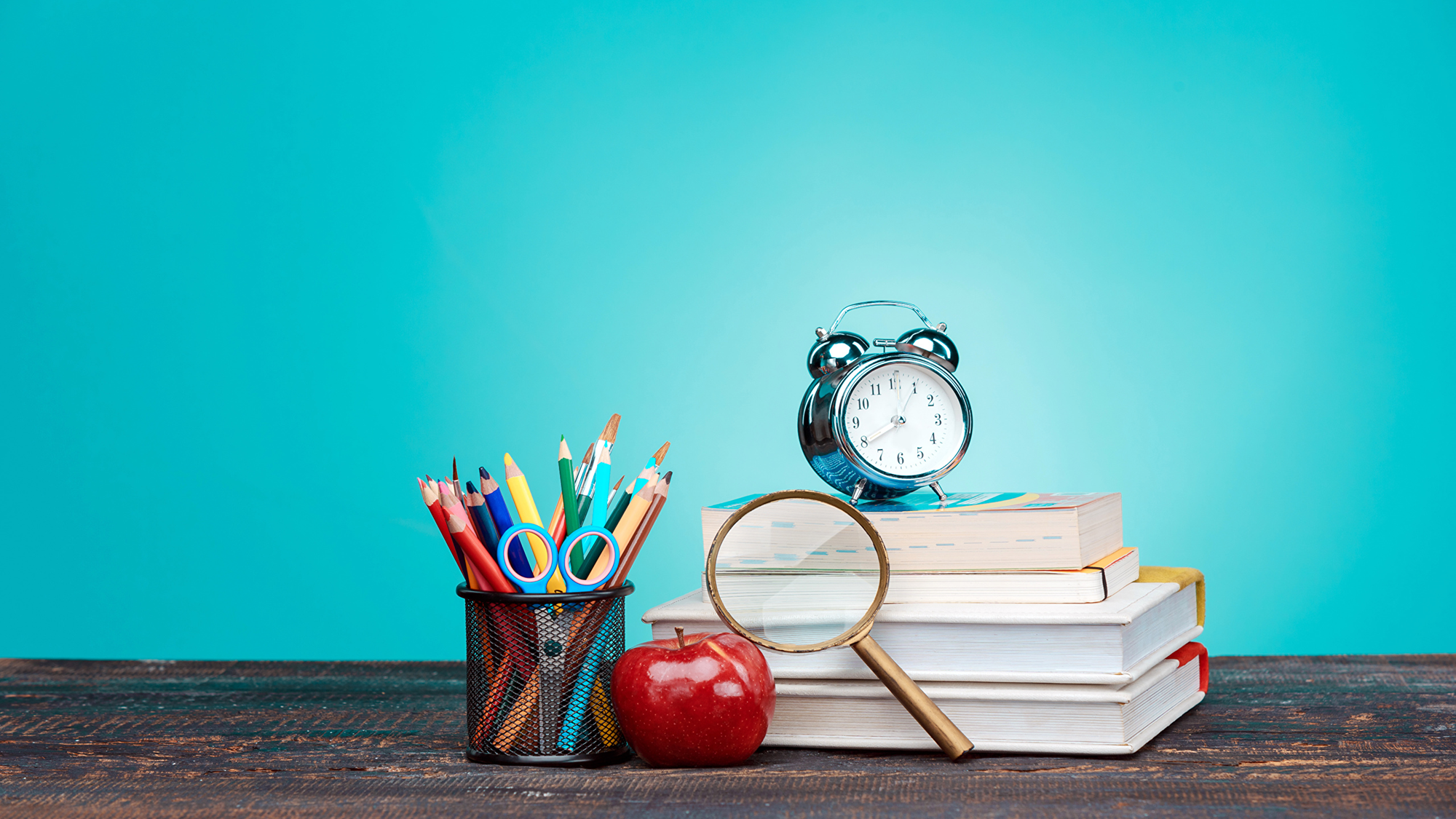 Первый разв первый класс!
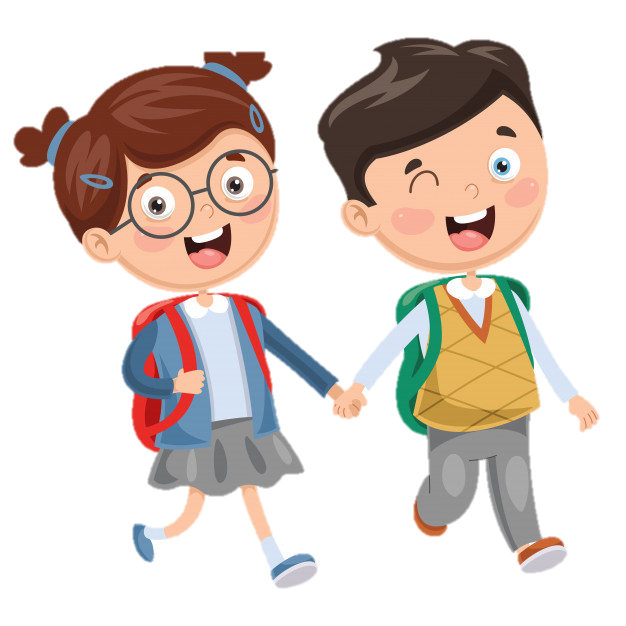 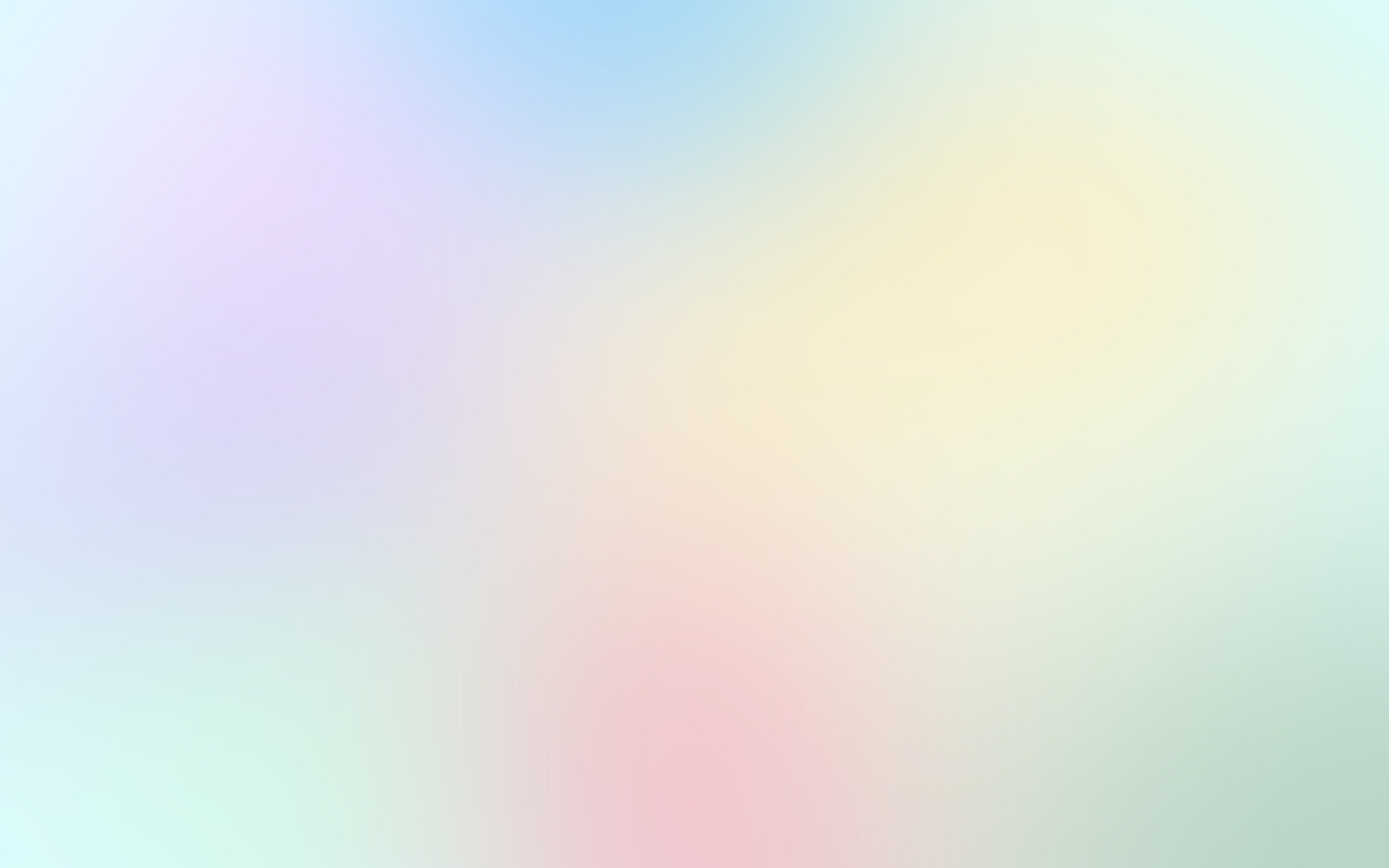 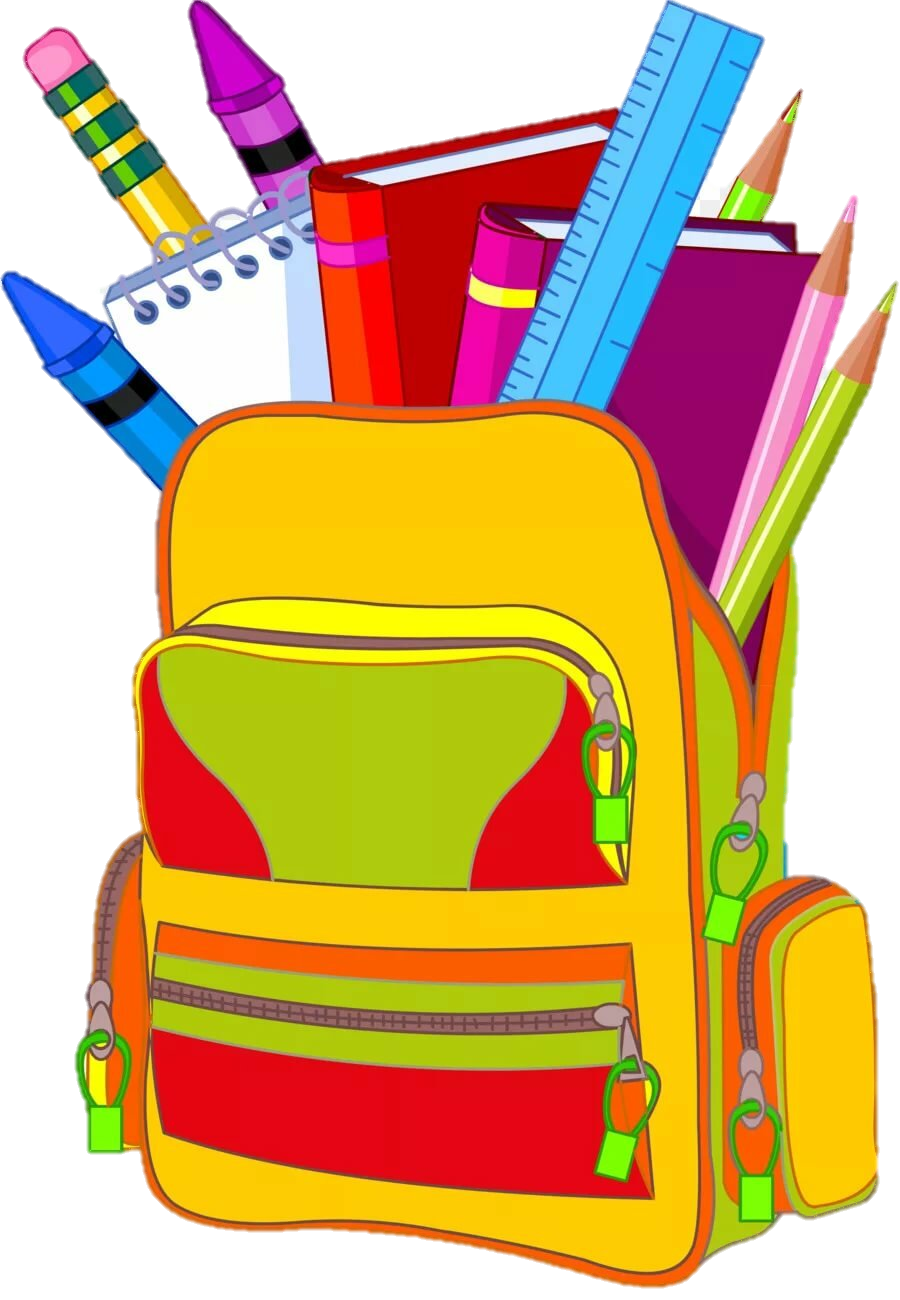 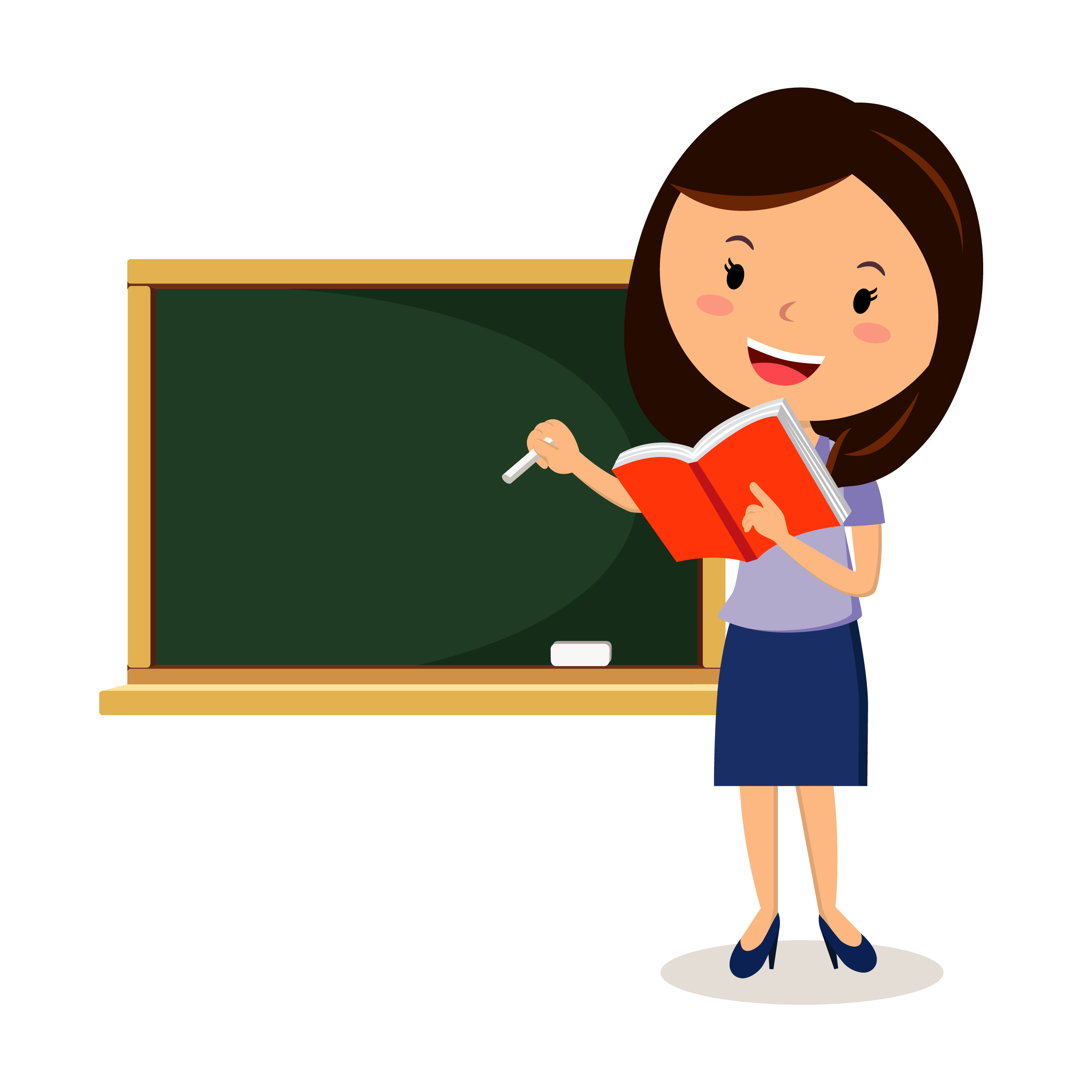 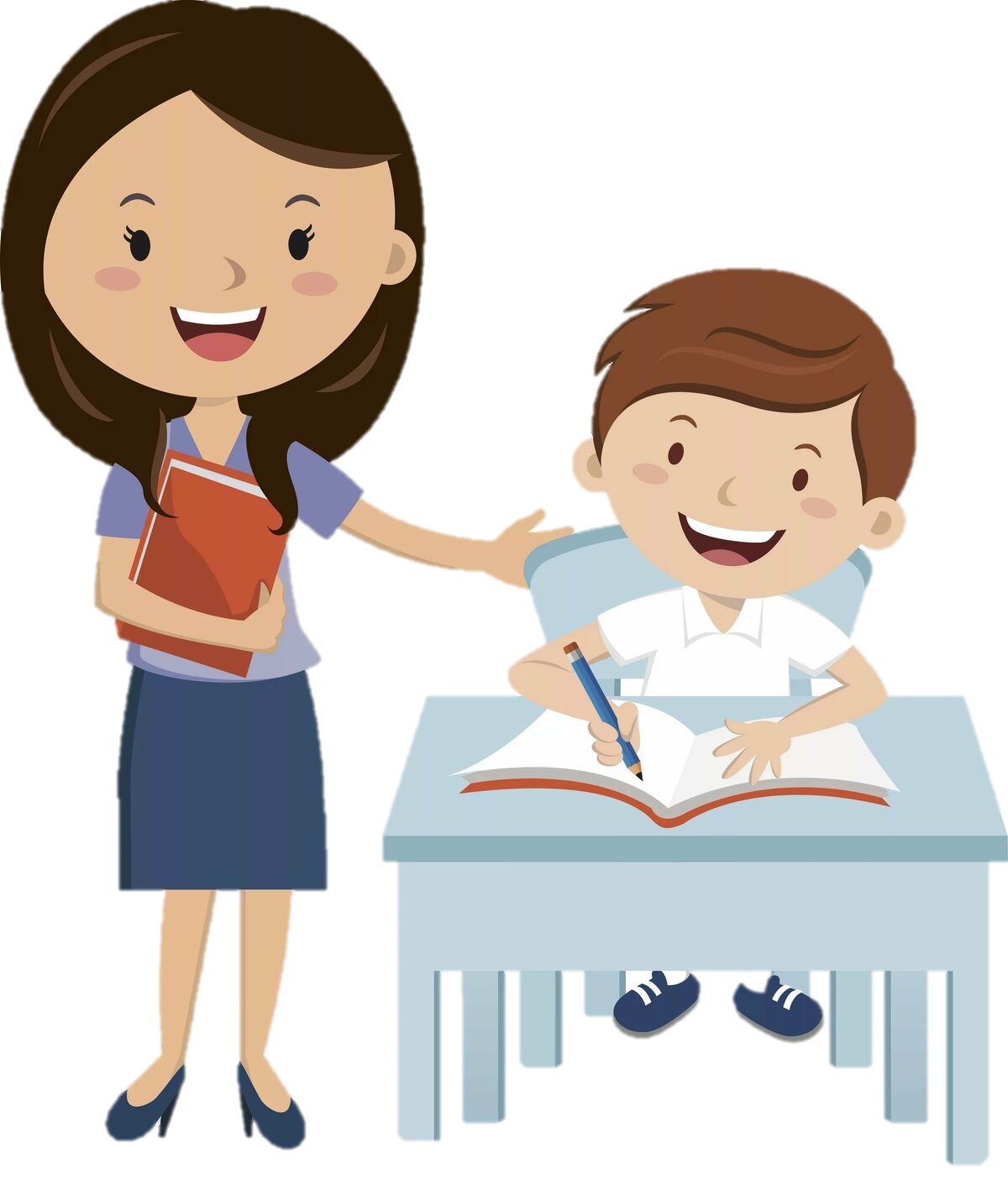 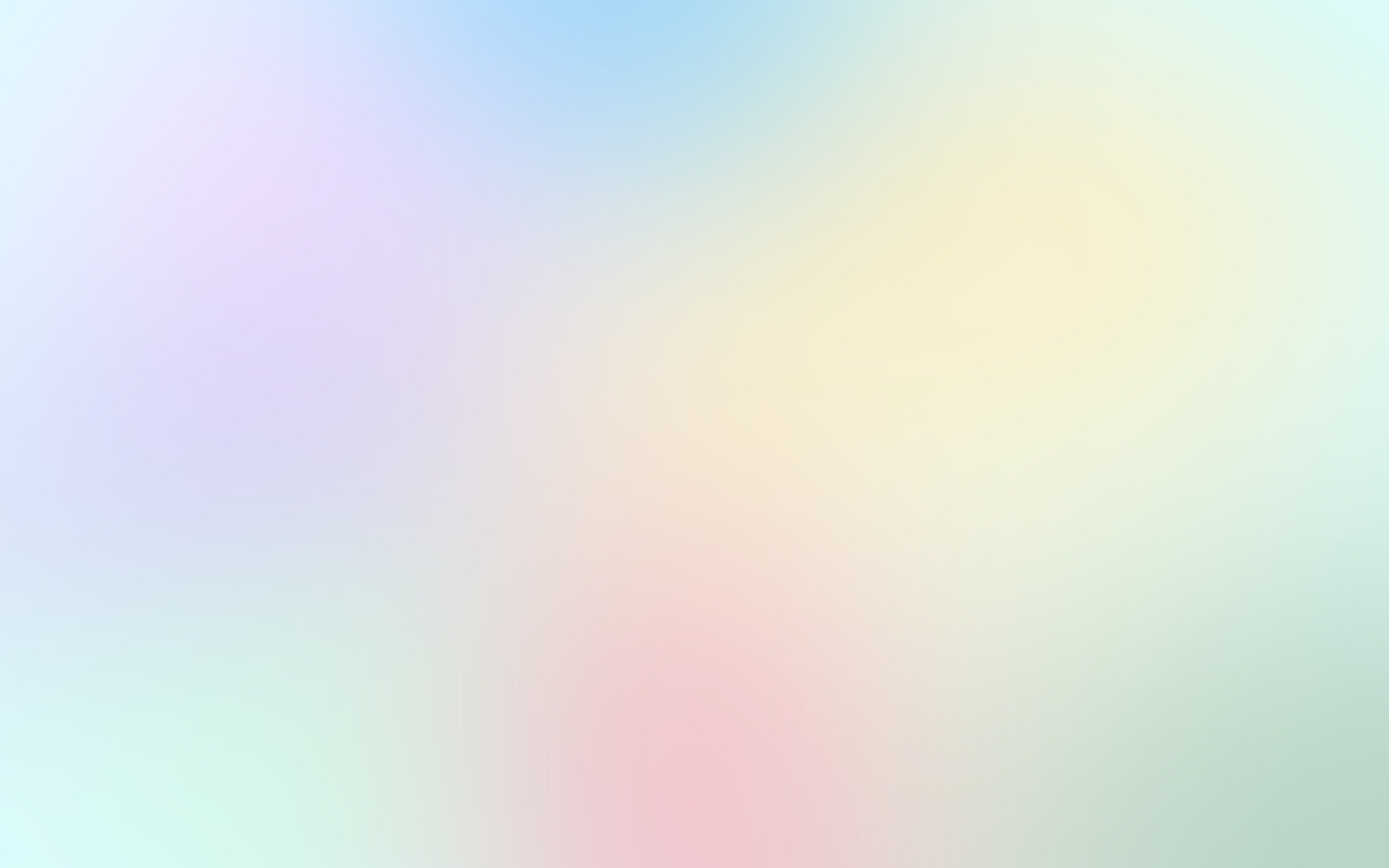 Расскажу вам обо всем:
Отчего бывает гром,
И про север, и про юг,
И про все, что есть вокруг,
Про медведя, про лису
И про ягоды в лесу.
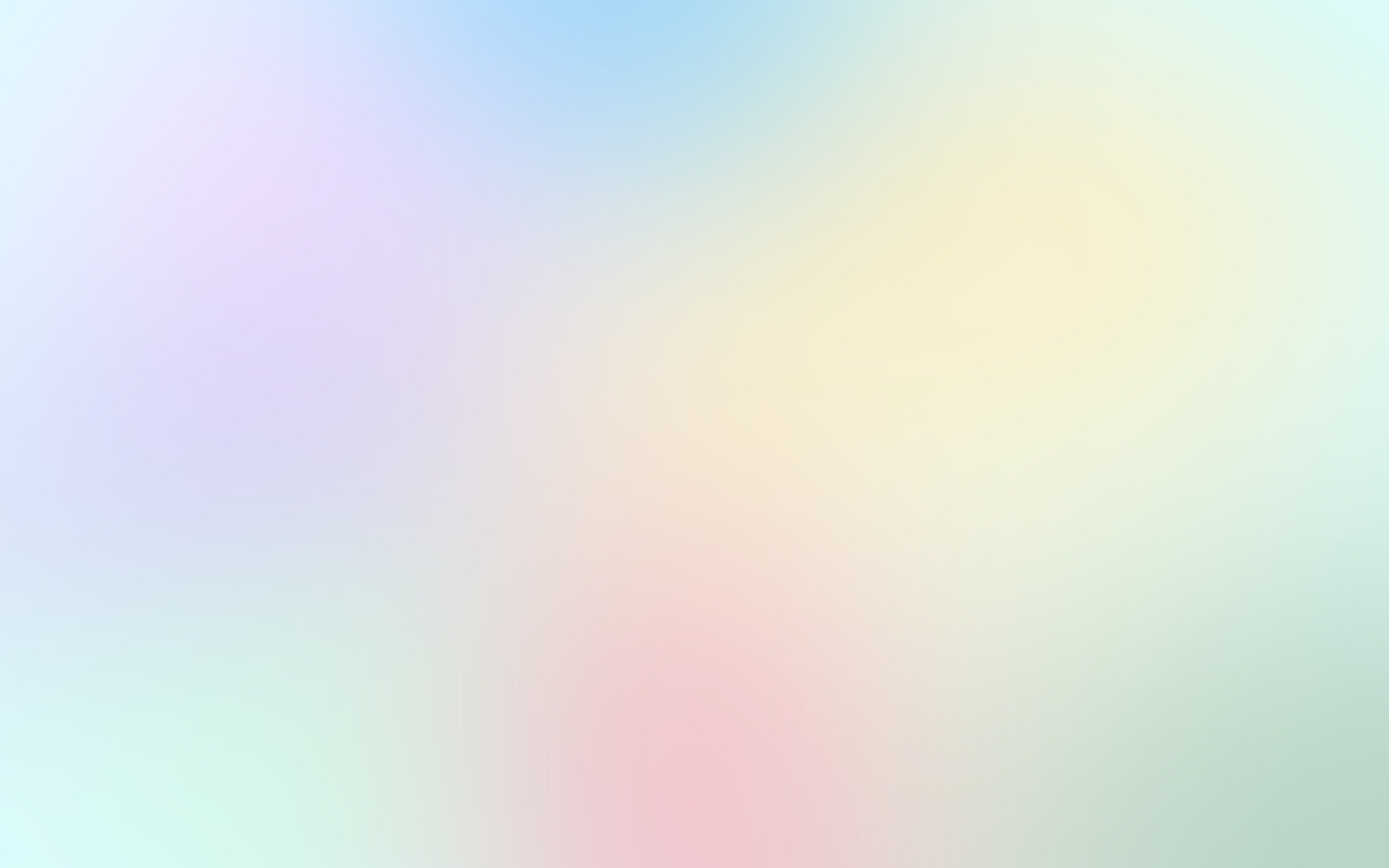 Давайте познакомимся!
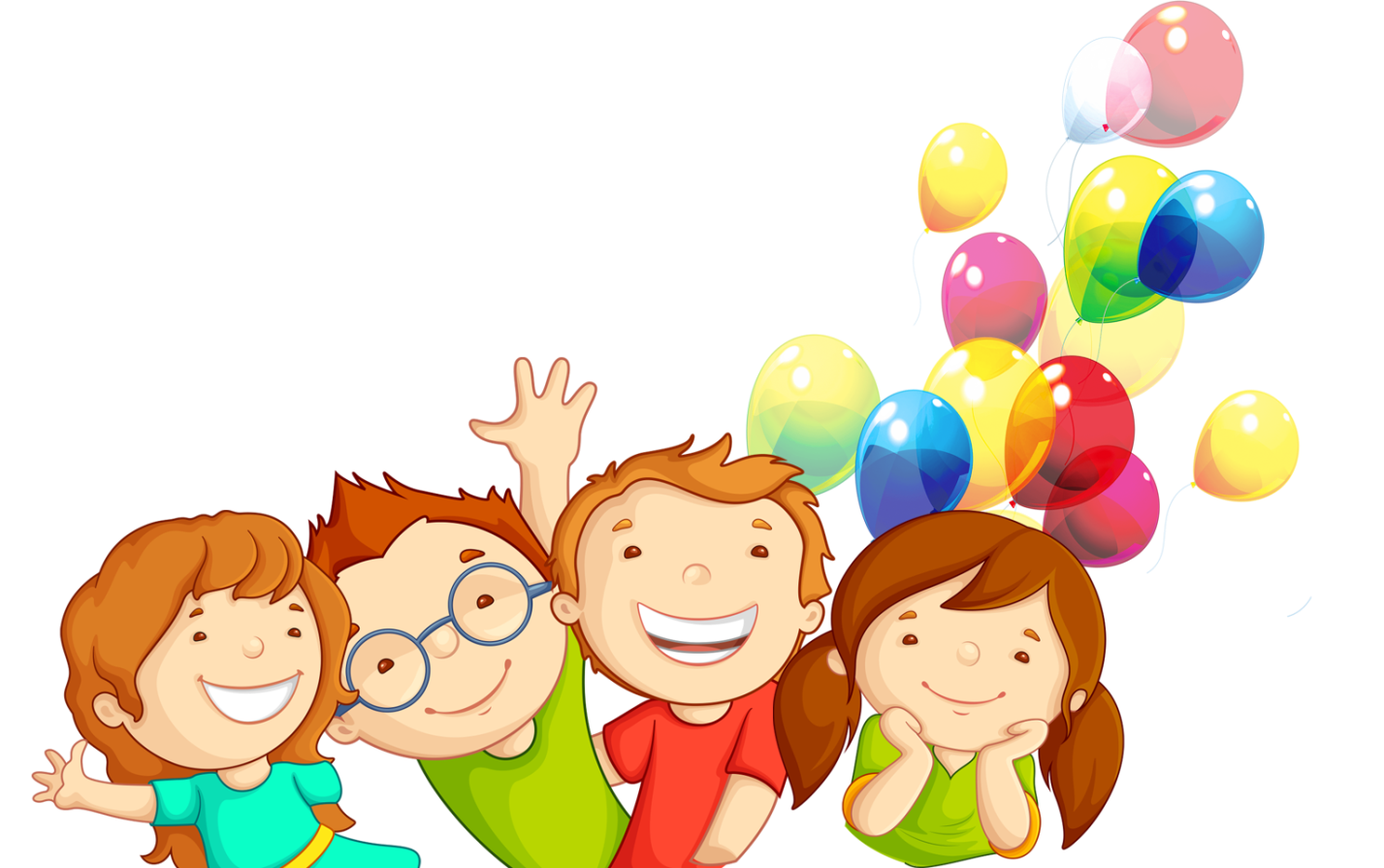 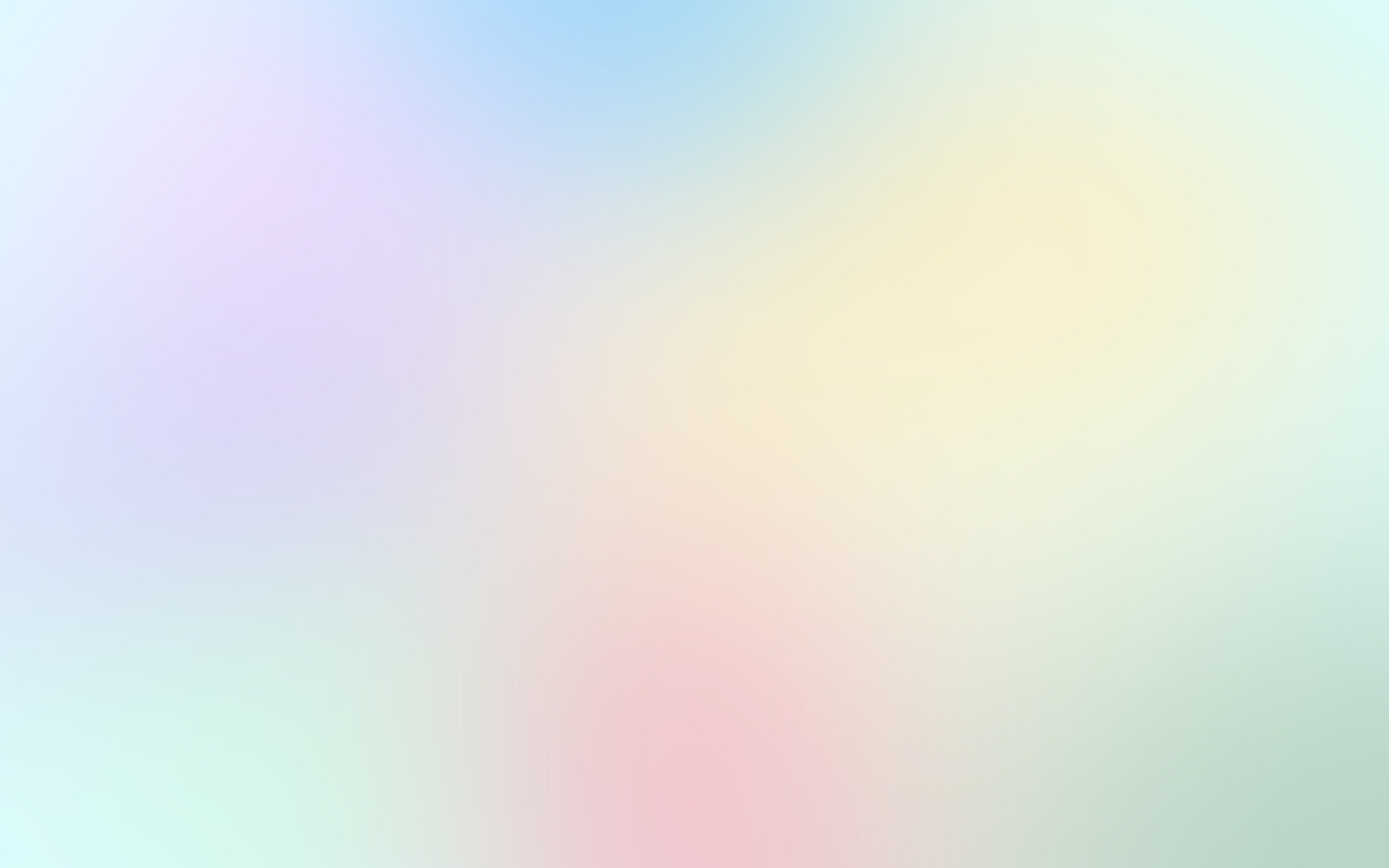 4 осени
4 зимы
816 дней
4 весны
32 тысячи уроков
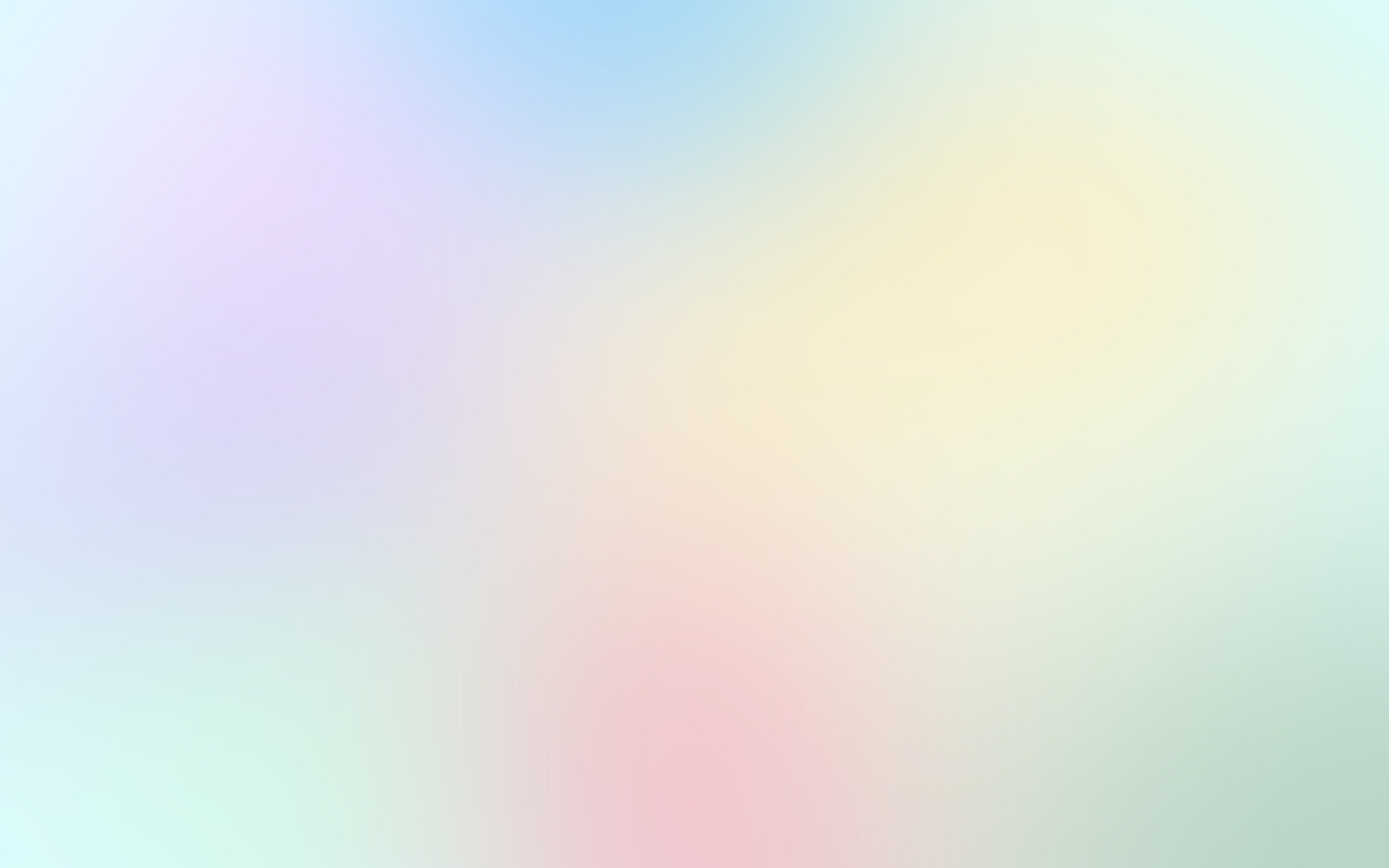 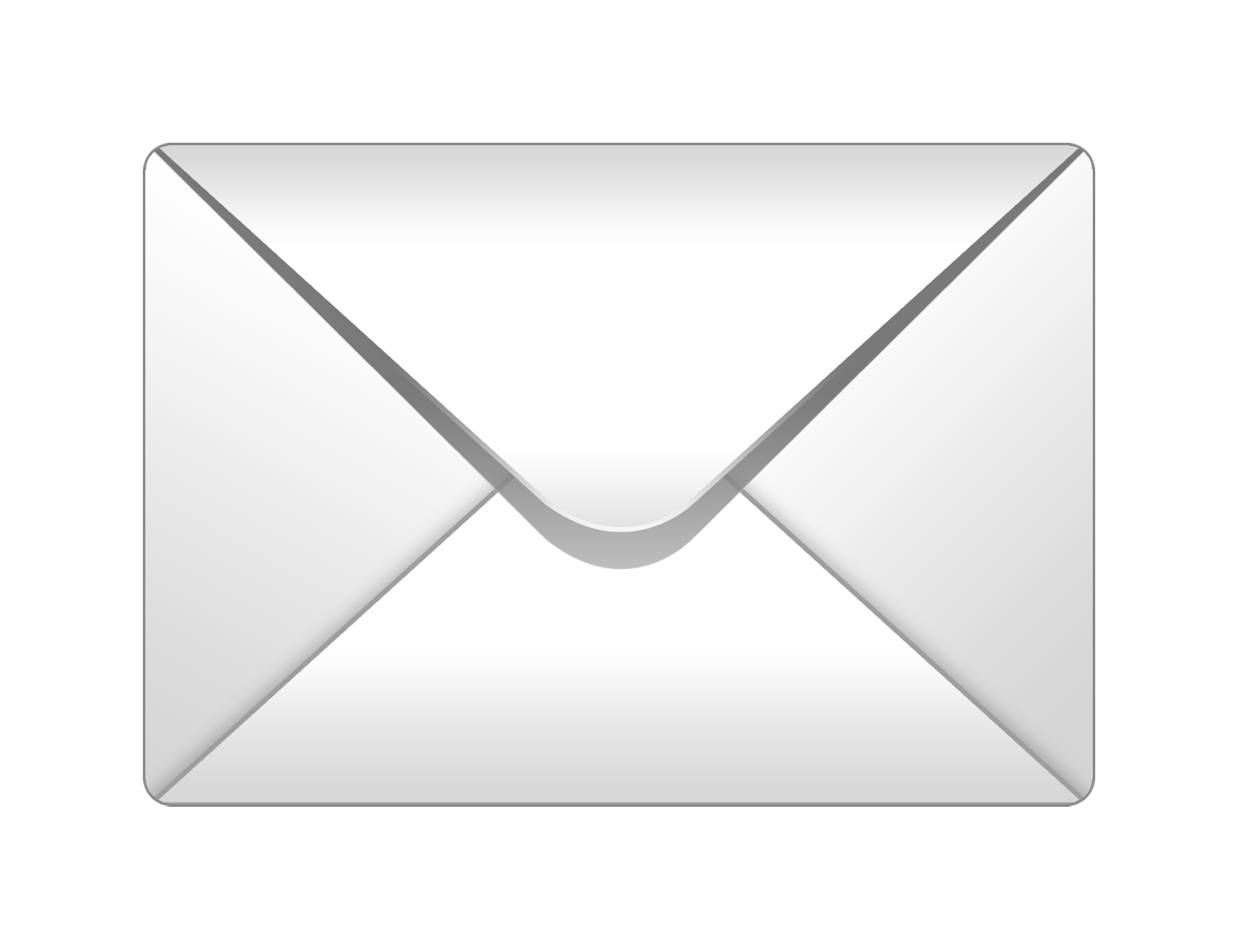 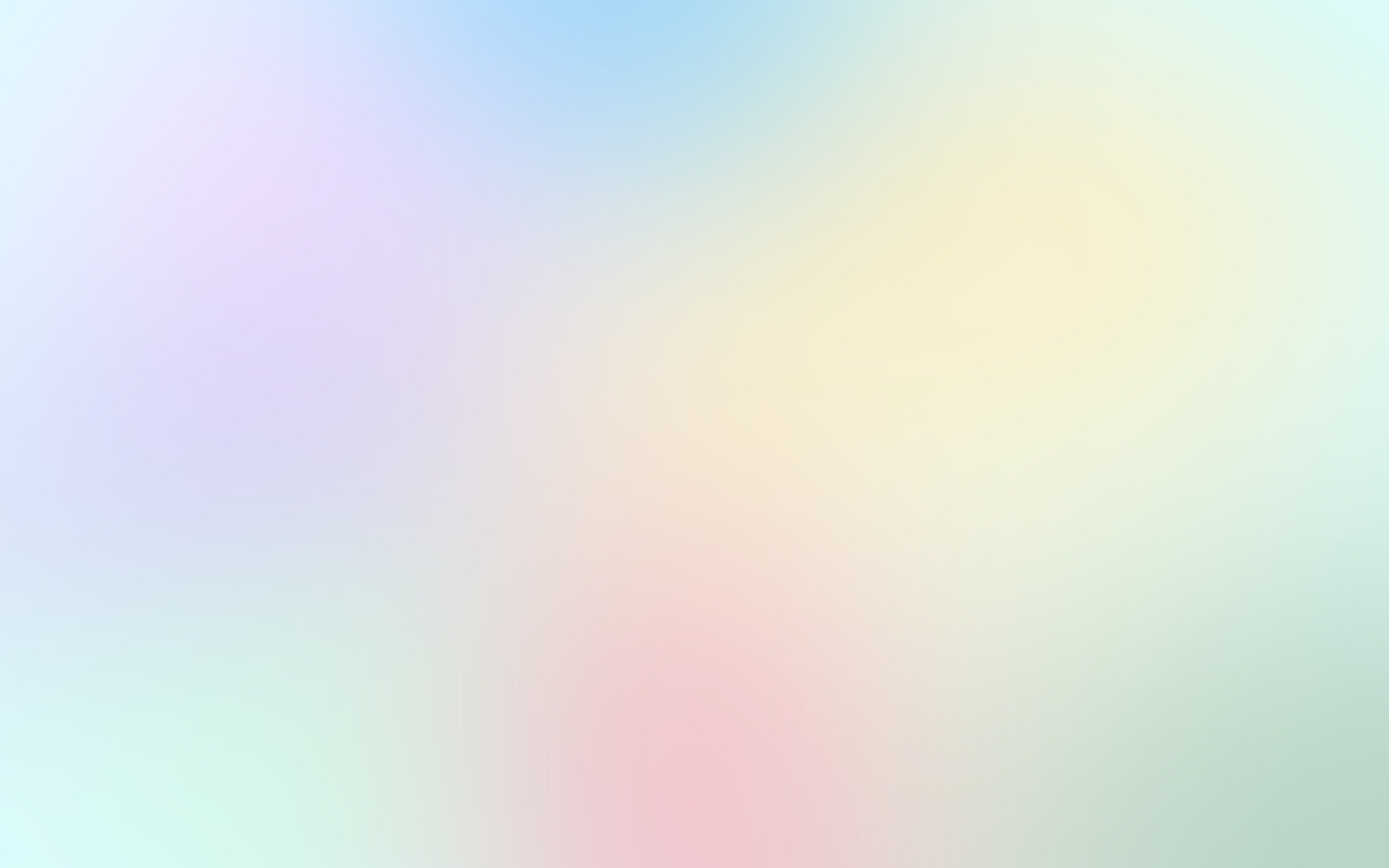 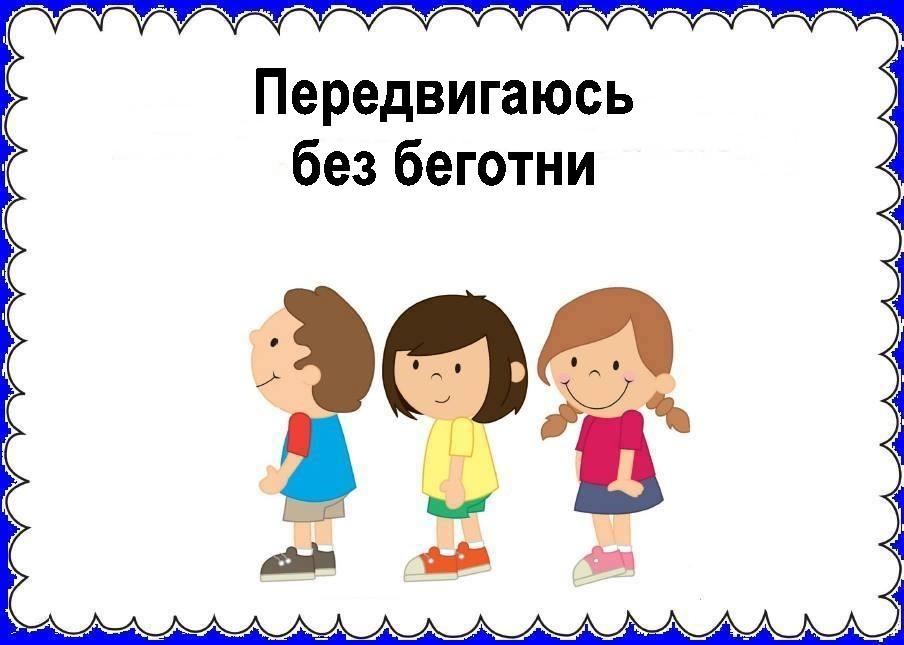 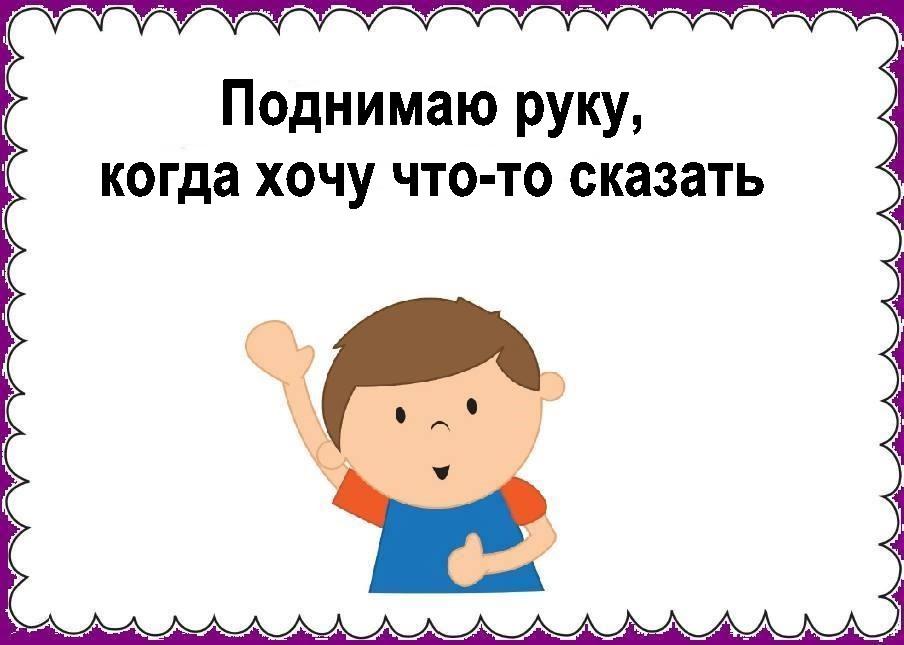 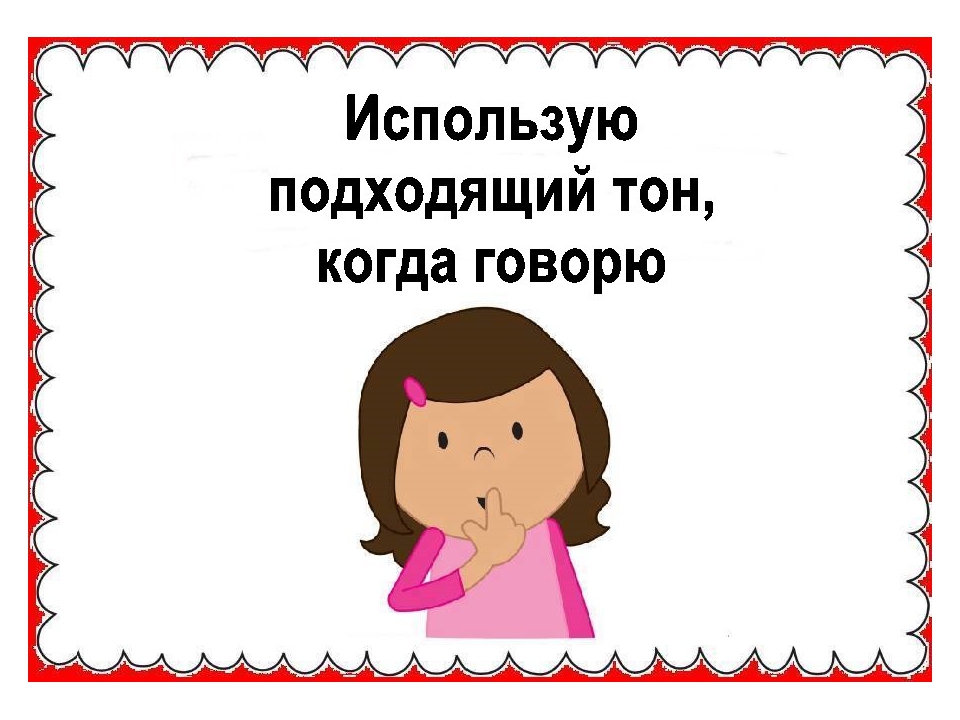 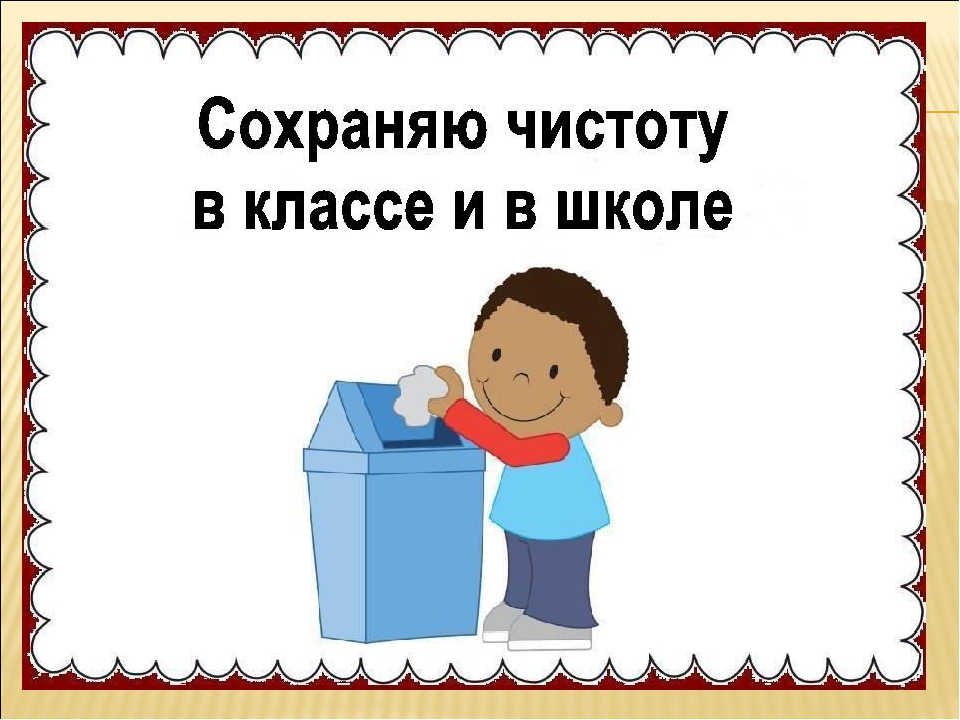 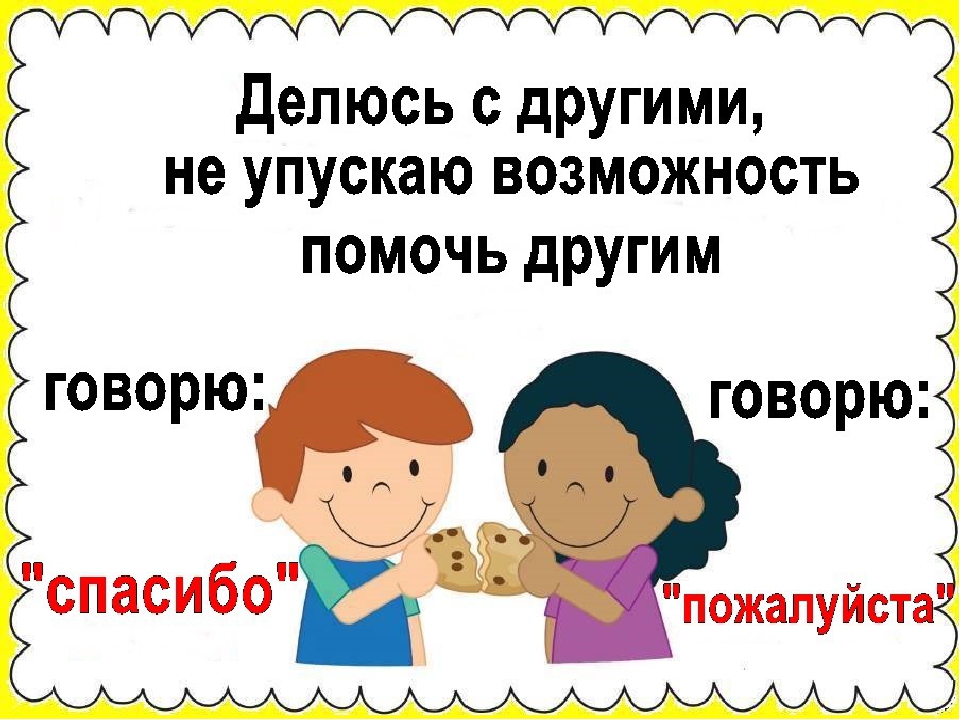 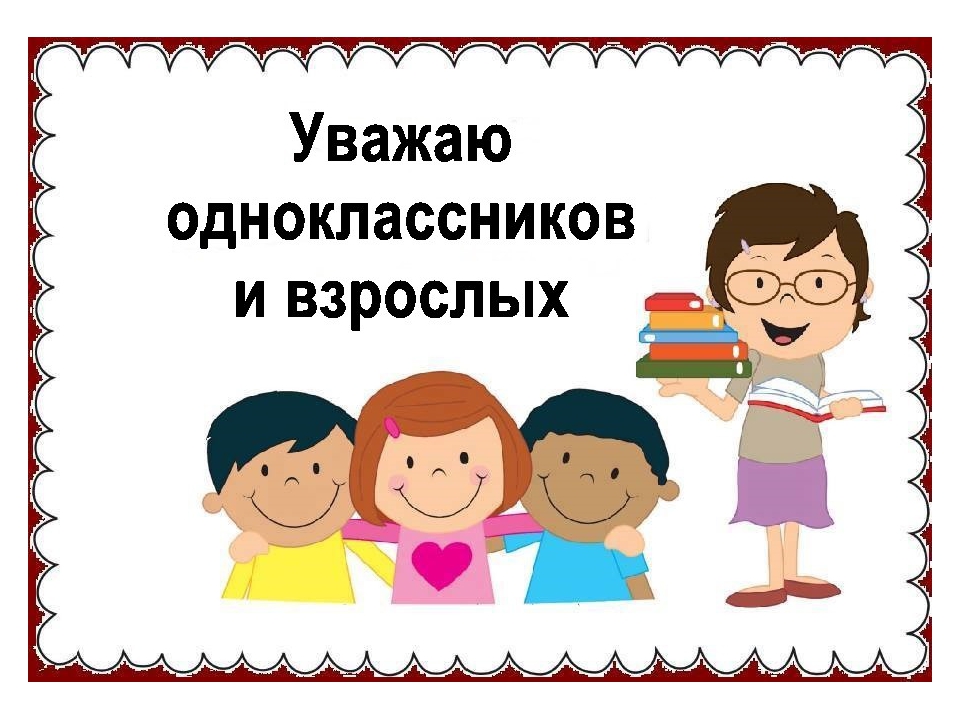 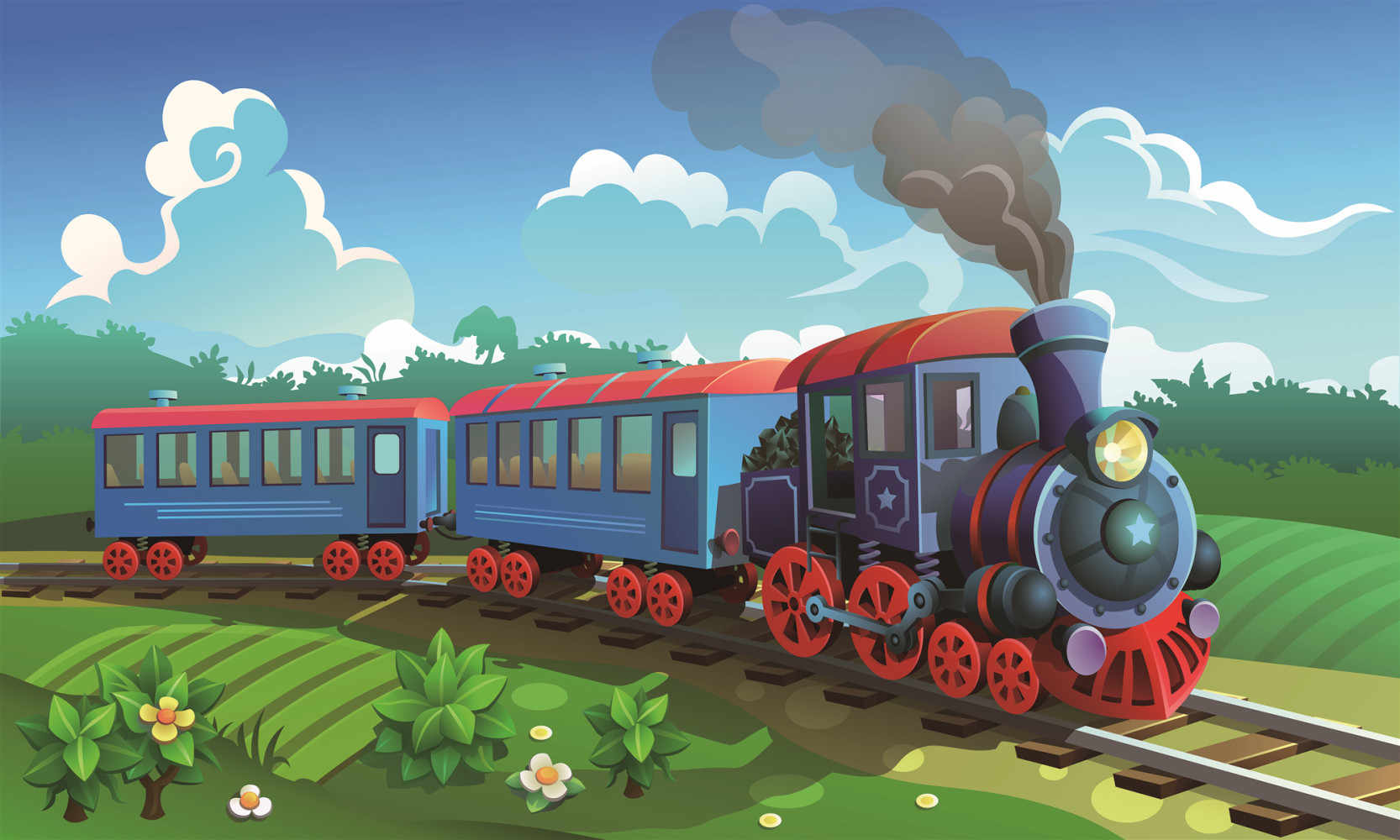 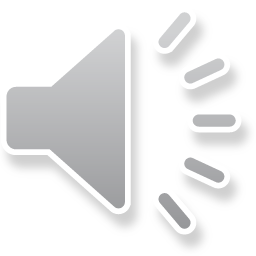 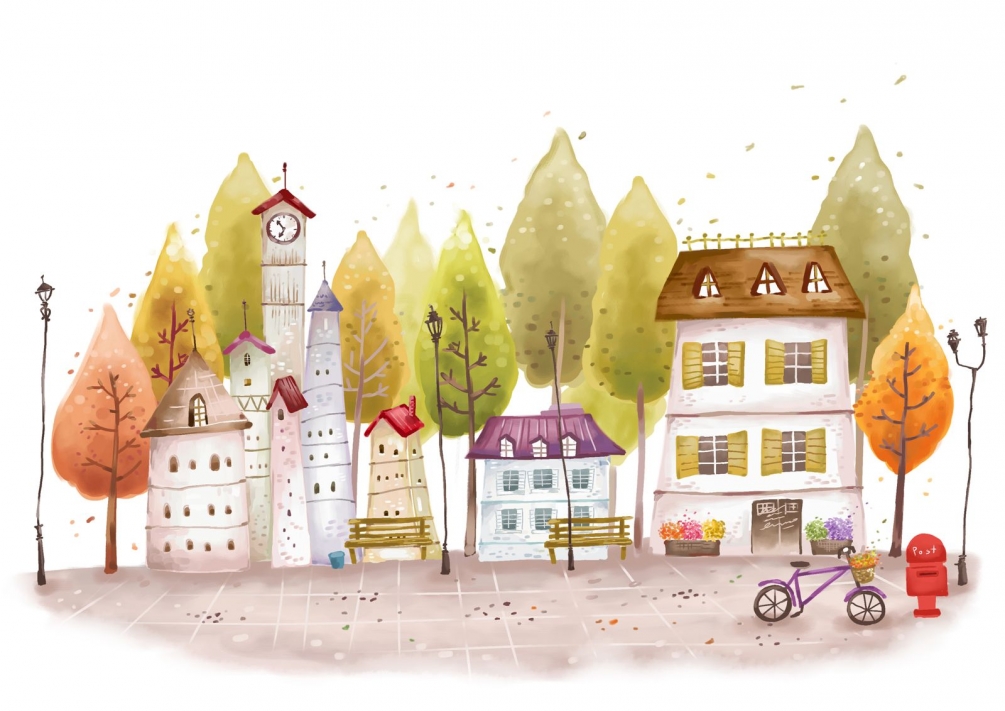 Станция «Загадочная»
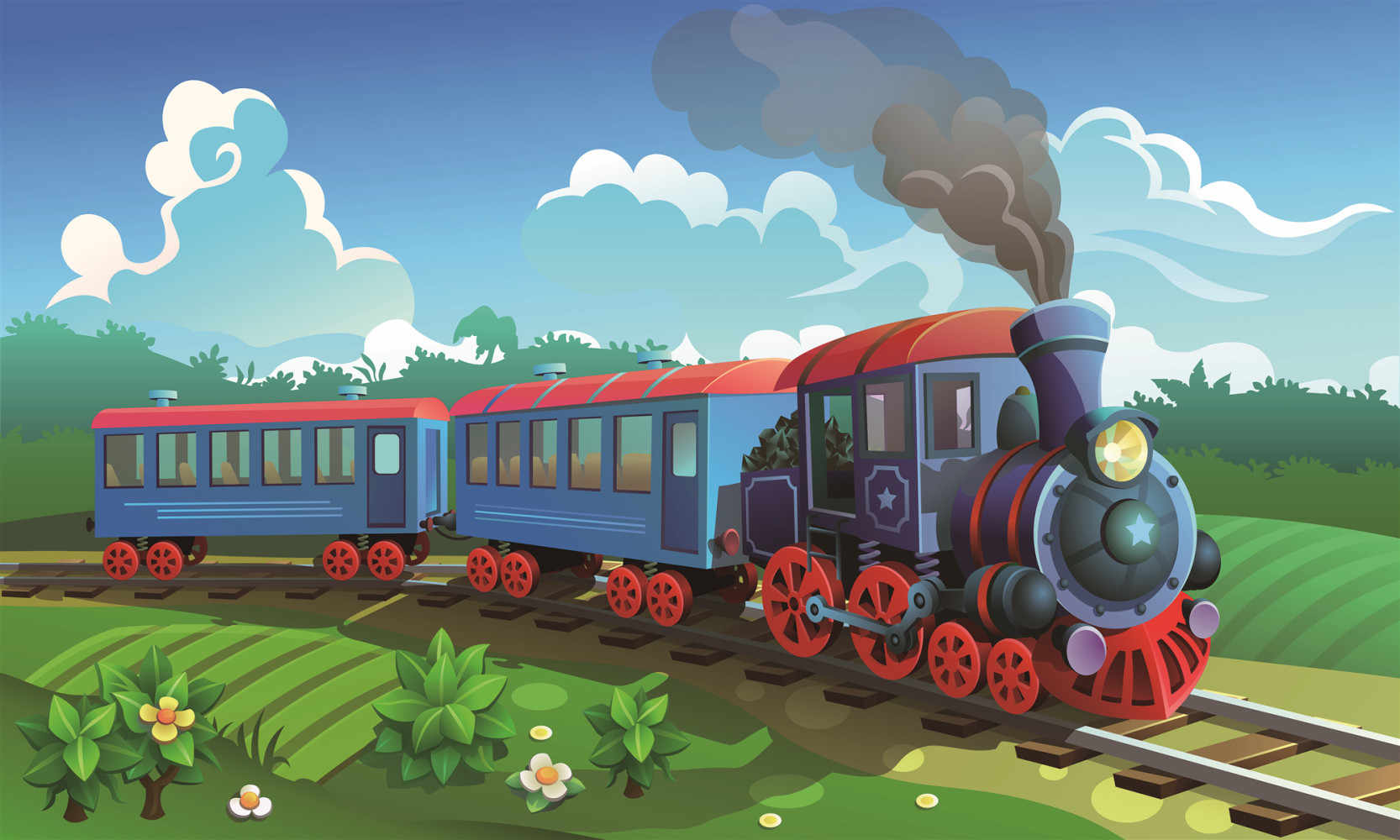 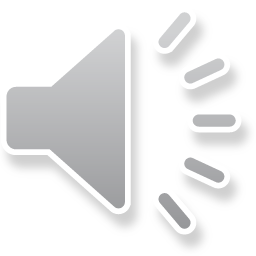 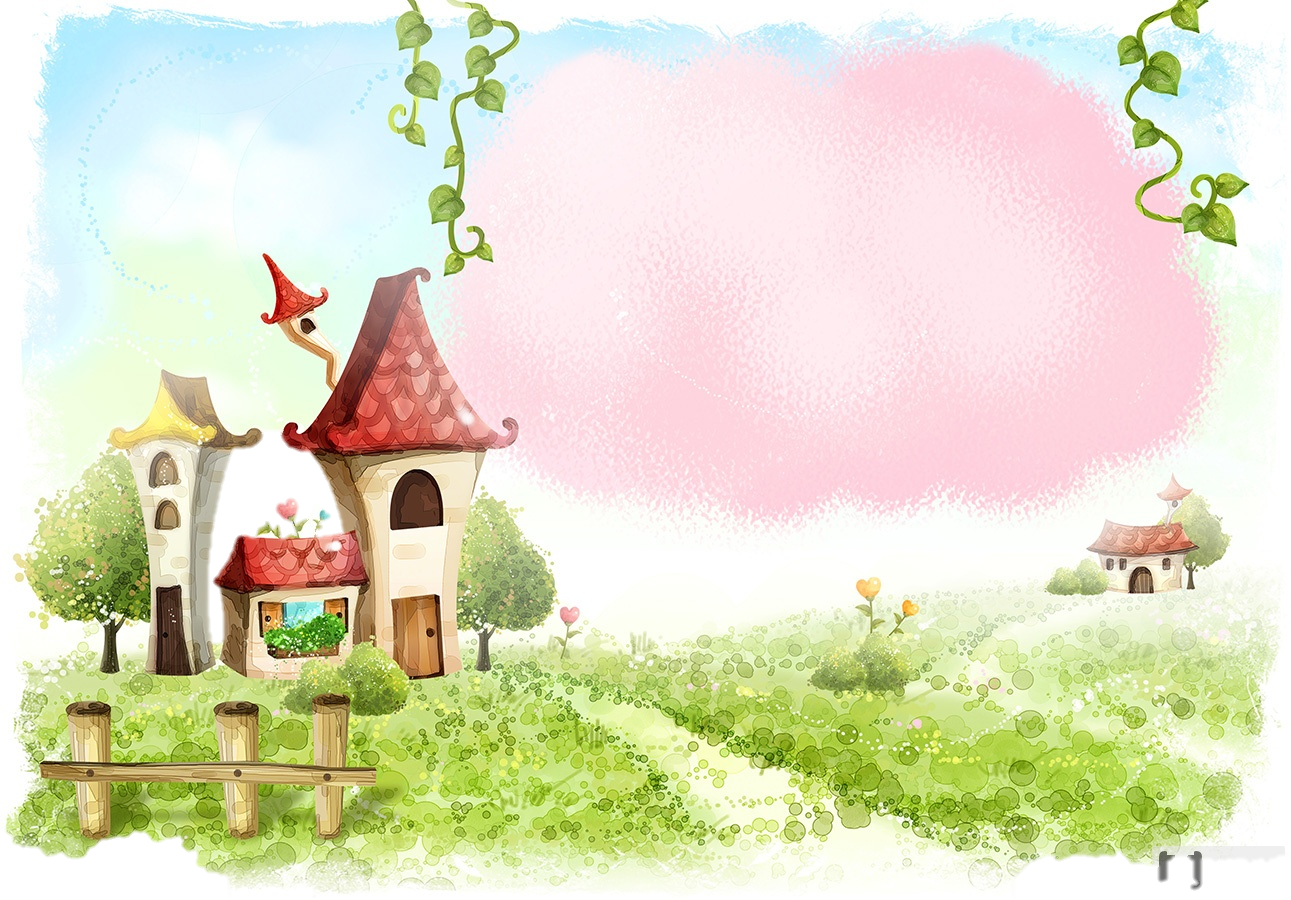 Станция 
«Сказочная»
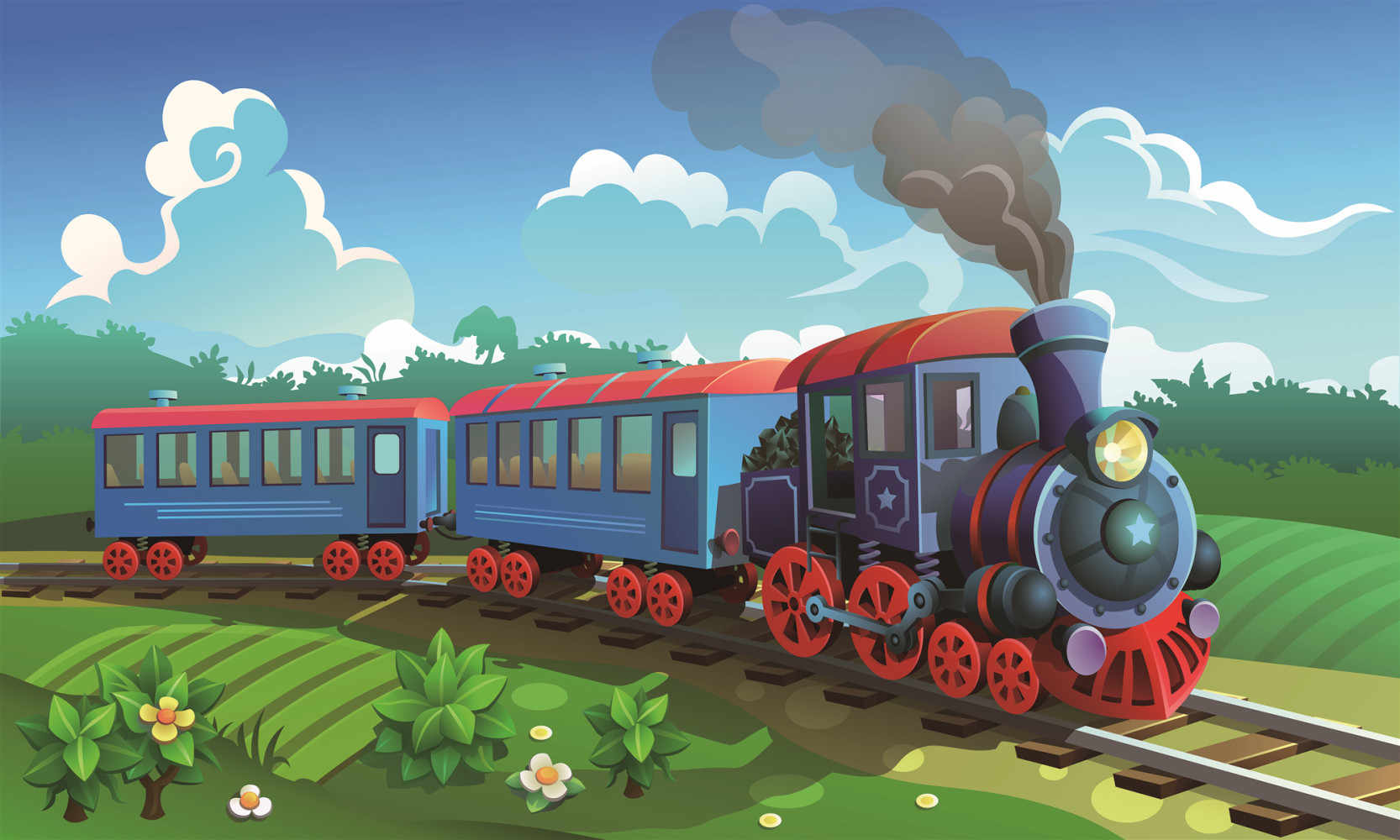 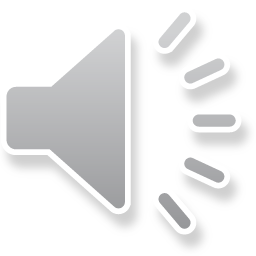 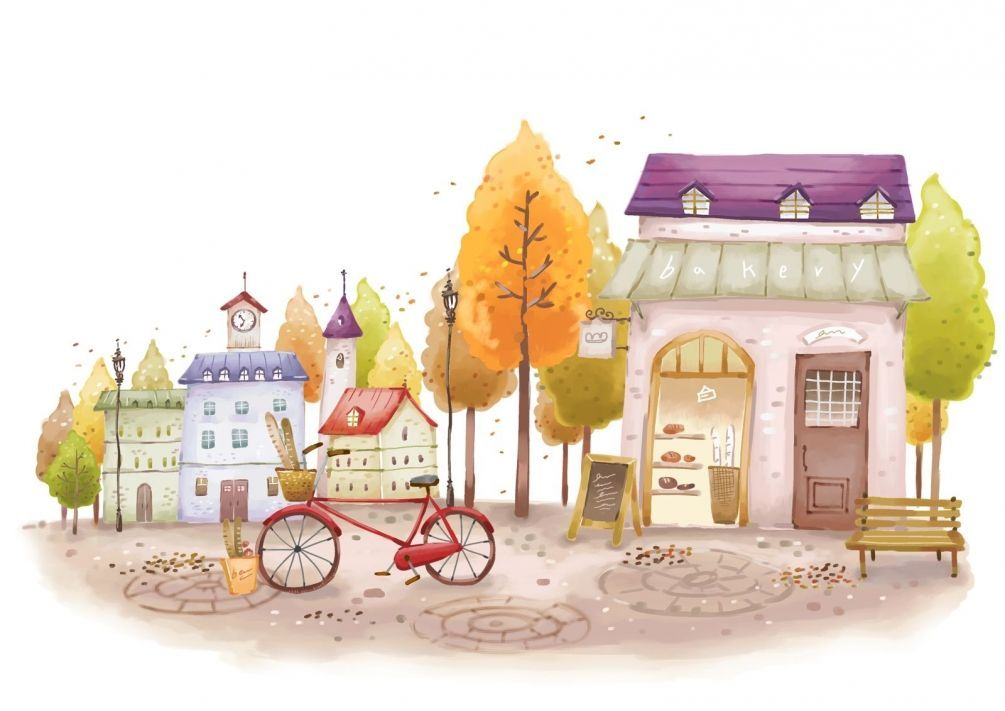 Станция «Книжная»
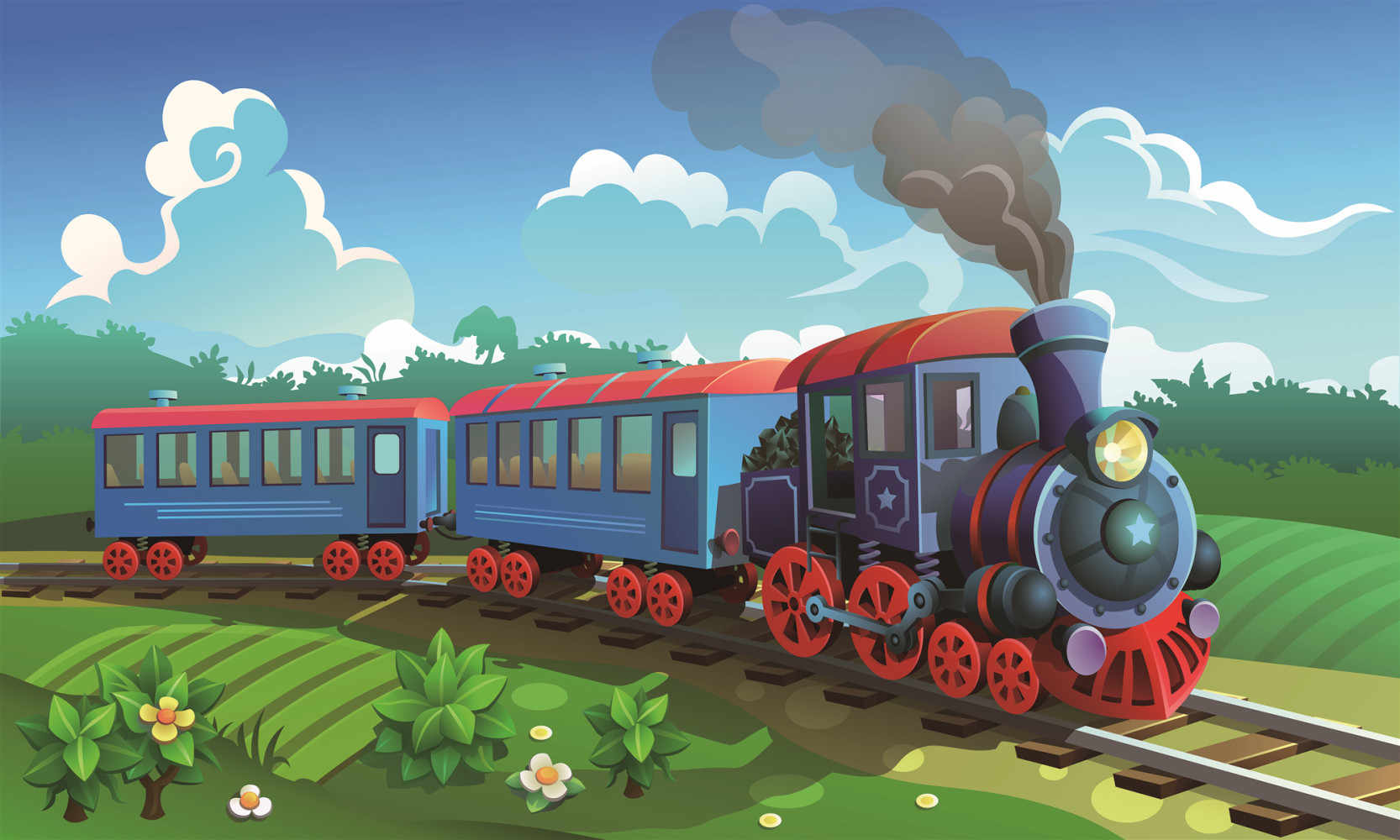 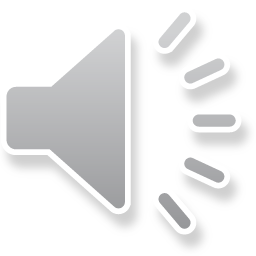 Станция «Поздравительная»
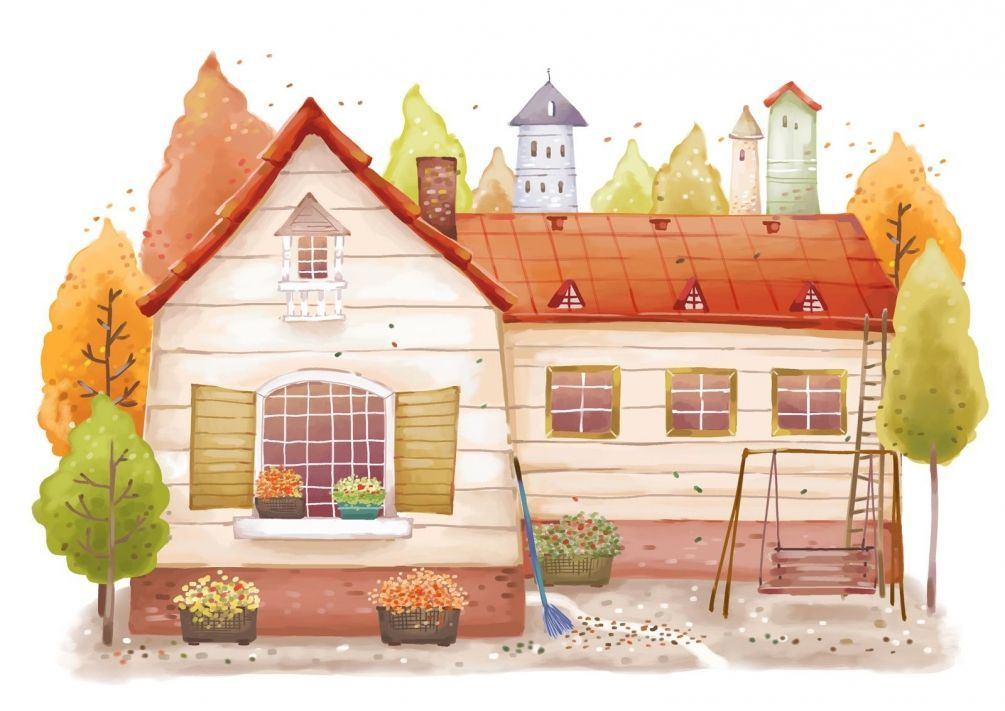 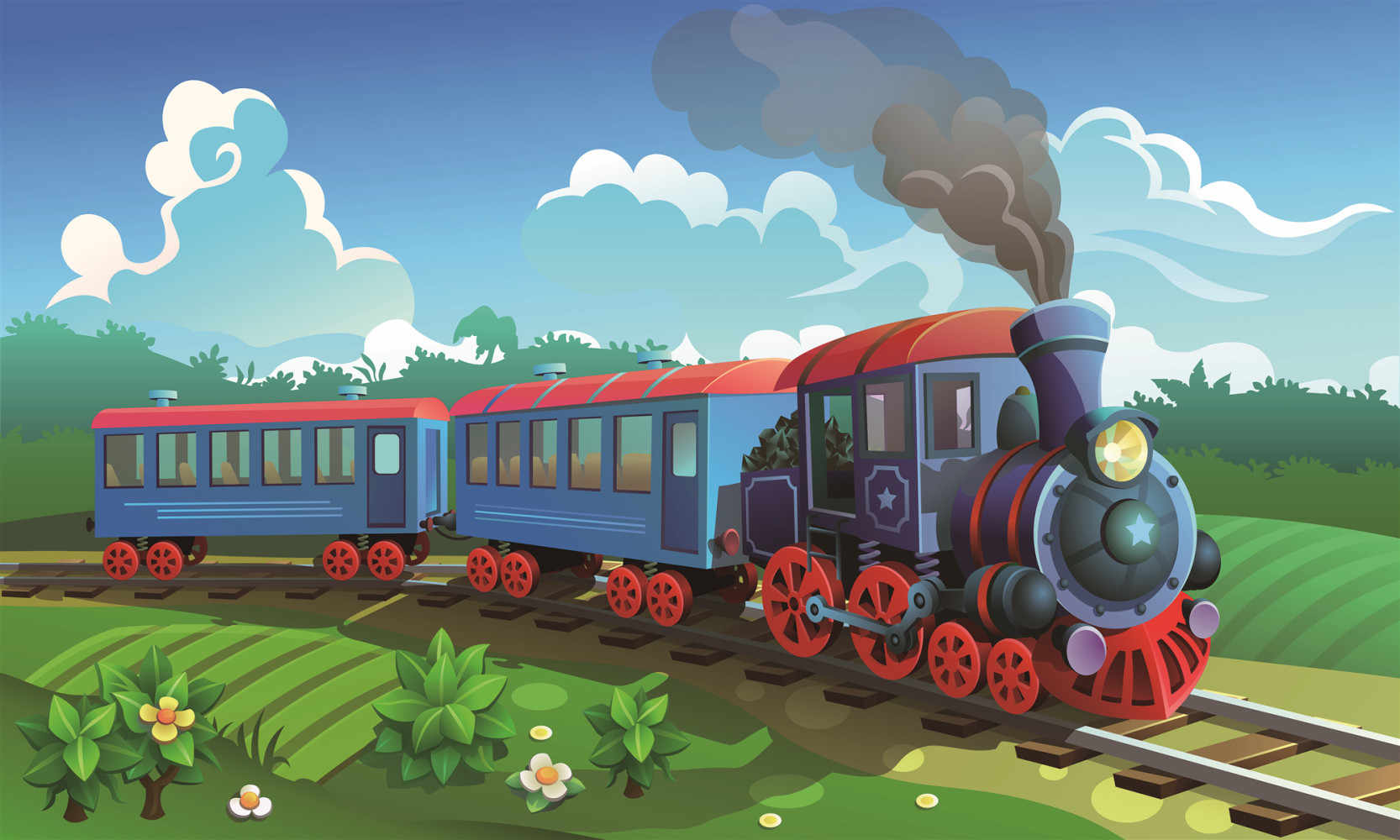 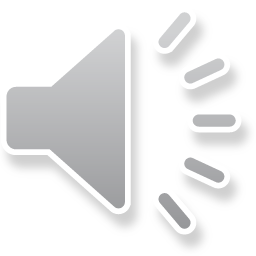 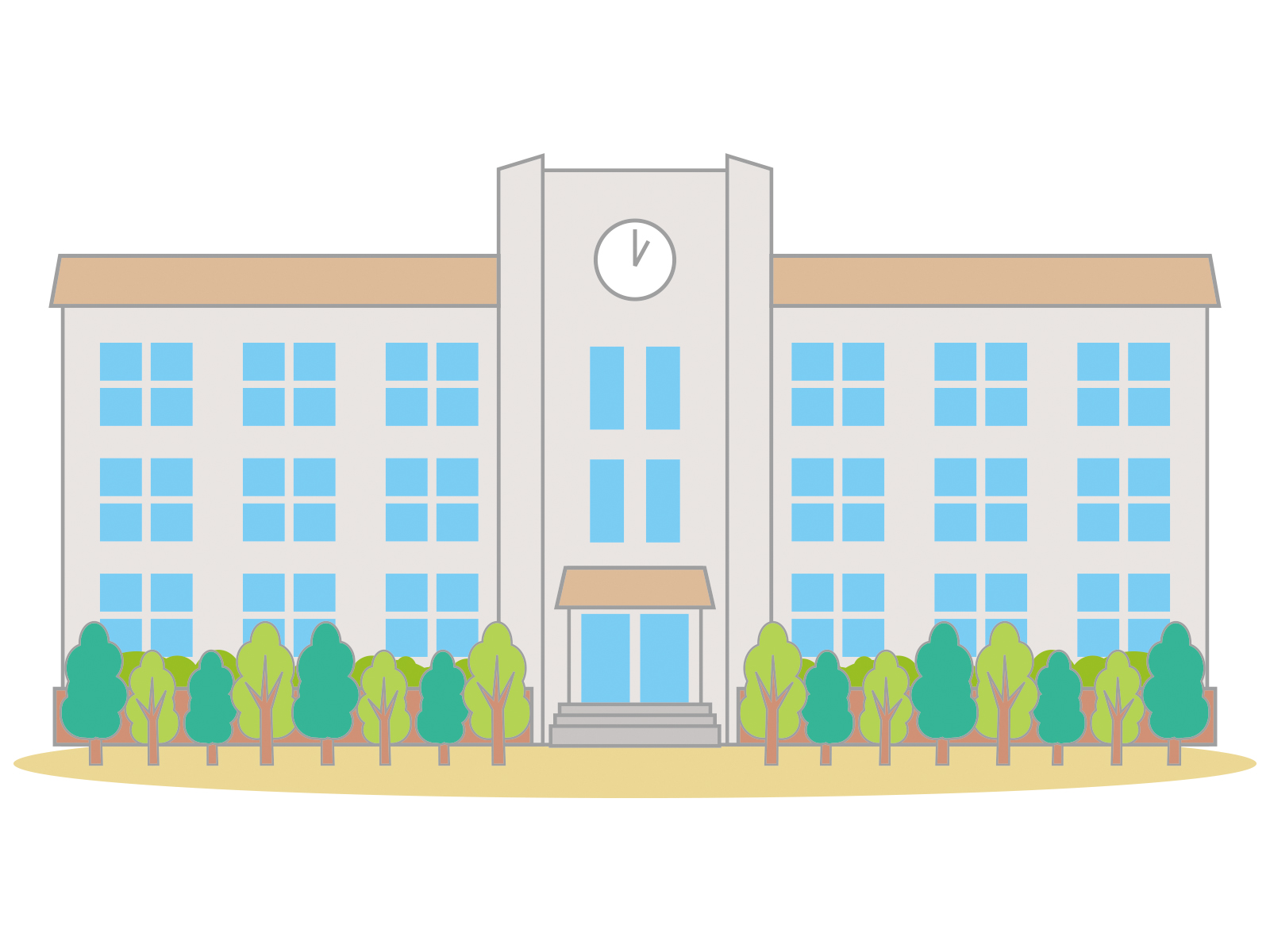 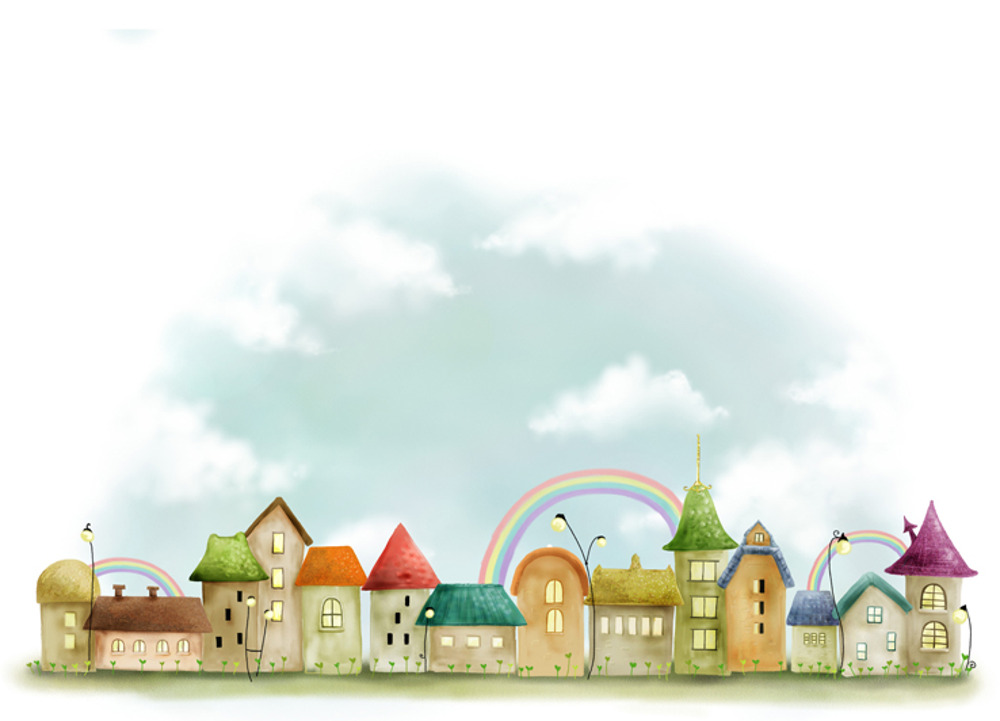 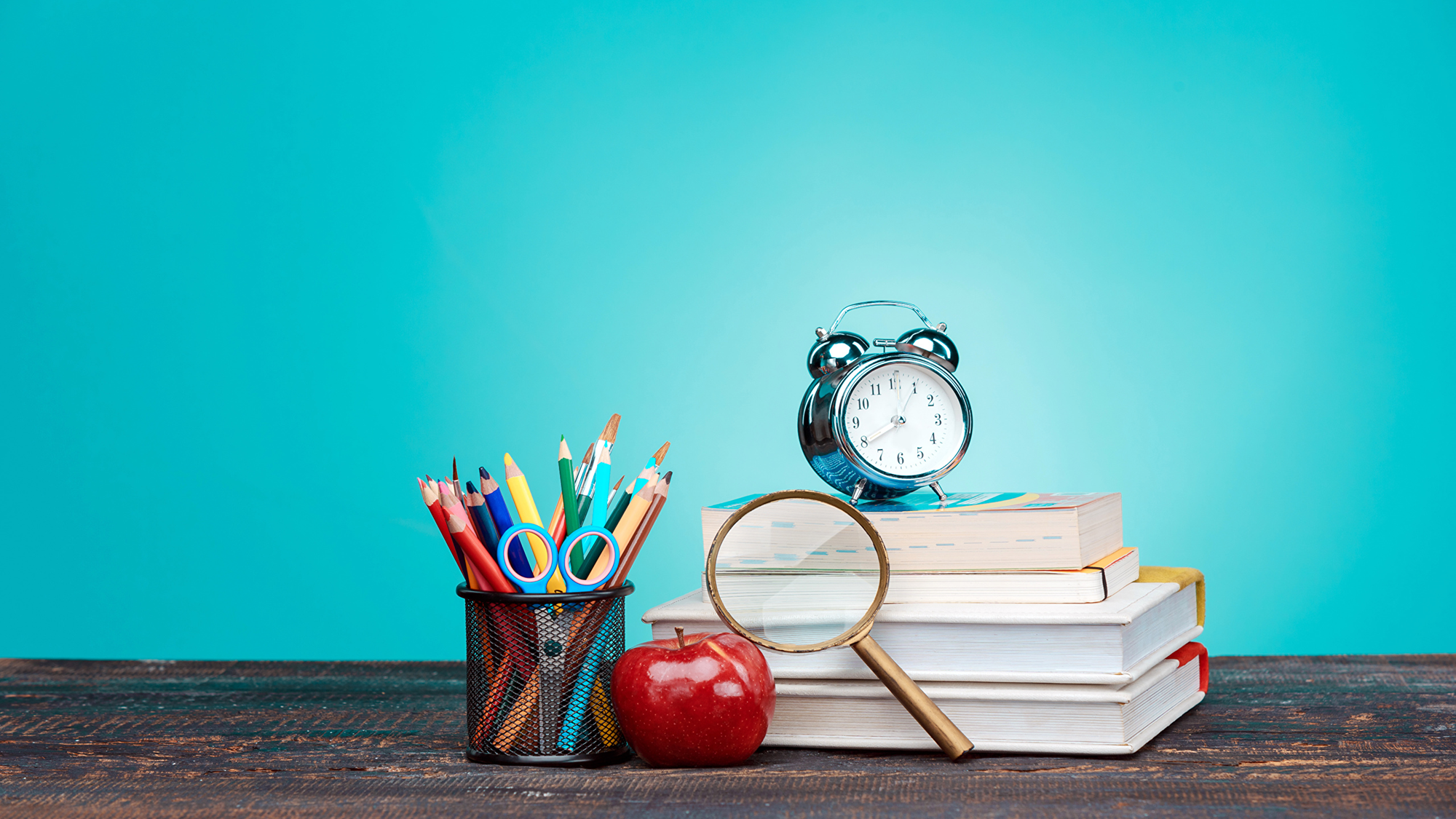 Первый разв первый класс!